INFORME DE GESTIÓN 
VIGENCIA 2018
Ph.D. OMAR LENGERKE PÉREZ
CUMPLIMIENTO PLAN PROSPECTIVO DE DESARROLLO 2012-2018
92%
94%
DESARROLLO TECNOLÓGICO E INNOVACIÓN
91%
GESTIÓN DEL CONOCIMIENTO
91%
GESTIÓN ACADÉMICA
88%
ACTORES ACADÉMICOS
96%
PROYECCIÓN SOCIAL
92%
EXTENSIÓN
89%
GESTIÓN DE RECURSOS FINANCIEROS
86%
INFRAESTRUCTURA BASADA EN PROSPECTIVA TECNOLÓGICA
93%
GESTIÓN DE TALENTO HUMANO
93%
BIENESTAR INSTITUCIONAL
92%
ALIANZAS ESTRATÉGICAS E INTERNACIONALIZACIÓN
CUMPLIMIENTO PLAN DE ACCIÓN 2018
Política 1: Fortalecimiento de la investigación, el desarrollo tecnológico y la innovación como componentes esenciales de la cultura de la calidad educativa de las UTS
96%
Política 2: Gestión del conocimiento para la construcción de comunidad académica y científica  83%
Política 3: Evaluación, autoevaluación y autorregulación de los programas académicos de la Institución, orientados a la actualización y revisión permanente del Proyecto Educativo Institucional
95%
Política 4: Profesores, investigadores, estudiantes y graduados  para el incremento de la calidad académica. 
97%
Política 5: Responsabilidad Social de las UTS basada en los impactos de la extensión y proyección social
100%
Política 6: Sostenibilidad financiera institucional.
100%
CUMPLIMIENTO PLAN DE ACCIÓN 2018
Política 7: Incorporación y apropiación de las Tecnología de Información y Comunicación TIC, como soporte de la plataforma tecnológica, educativa e investigativa.
93%
Política 8: Desarrollo humano del personal al servicio de la Institución.
91%
Política 9: Bienestar Institucional en procura del mejoramiento de la calidad de vida de los estudiantes, docentes y administrativos de la institución. 
94%
Política 10: Articulación institucional con el entorno local, regional, nacional e internacional
97%
95% DE CUMPLIMIENTO DEL PLAN DE ACCIÓN 2018
POLÍTICA No. 1. Fortalecimiento de la investigación, el desarrollo tecnológico y la innovación como componentes esenciales de la cultura de la calidad educativa de las UTS
Según el Reporte Ranking ASC-Sapiens versión 2018, las Unidades Tecnológicas de Santander son la mejor Institución Técnica y Tecnológica (ITT) pública de las 84 Instituciones de Educación Superior (IES) activas en el país y de las que sólo clasificó el 33,33%, la Institución avanzó en el conteo 73 puestos y por primera vez en la historia se incluyó entre las 100 primeras IES del país.
El Ranking ASC-Sapiens es la clasificación de las mejores Instituciones de Educación Superior colombianas según diferentes variables que evidencian las dinámicas sociales de construcción colectiva de conocimiento de las IES con la sociedad, tales como: participación de la ciudadanía en ciencia, tecnología e innovación (CTI); estrategias pedagógicas para el fomento de la CTI; comunicación social del conocimiento; y circulación de conocimiento especializado.
GESTIÓN DE LA ACTIVIDAD INVESTIGATIVA INSTITUCIONAL
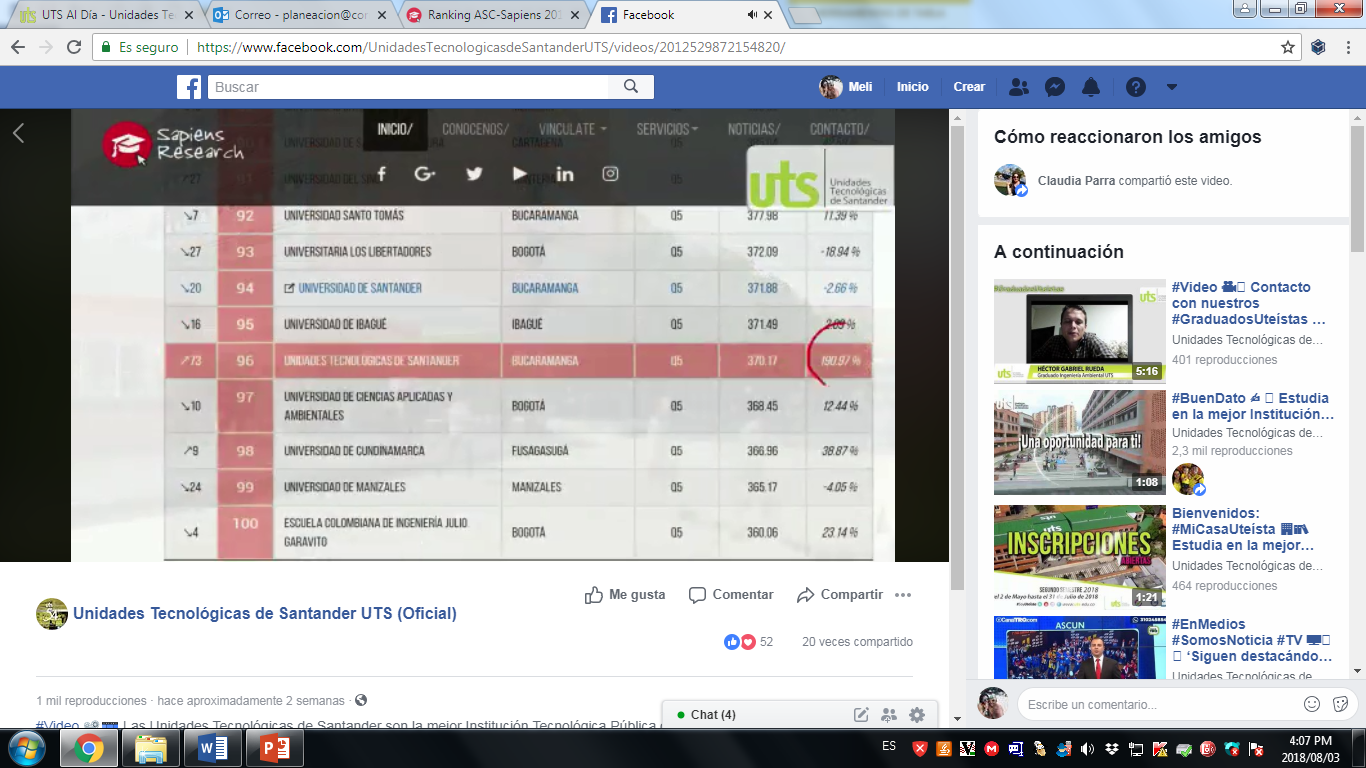 44% INCREMENTO DE LA PRODUCCIÓN CIENTÍFICA
INVESTIGACIÓN Y PRODUCCIÓN CIENTÍFICA
DE LOS 19 GRUPOS DE INVESTIGACIÓN RECONOCIDOS INSTITUCIONALMENTE
4 ESTÁN CATEGORIZADOS POR COLCIENCIAS – CATEGORÍA “C”
3 ESTÁN RECONOCIDOS POR COLCIENCIAS
POLÍTICA No. 2. Gestión del conocimiento para la construcción de comunidad académica y científica
CULTURA INVESTIGATIVA
POLÍTICA No. 3. Evaluación, autoevaluación y autorregulación de los programas académicos de la Institución, orientados a la actualización y revisión permanente del Proyecto Educativo Institucional
APOYO A LA PERMANENCIA
OFERTA ACADÉMICA
NUEVOS REGISTROS CALIFICADOS
(Programas articulados por ciclos propedéuticos)
TECNOLOGÍA EN PRODUCCIÓN INDUSTRIAL
INGENIERÍA INDUSTRIAL
TECNOLOGÍA EN DESARROLLO DE SISTEMAS INFORMÁTICOS
RENOVACIÓN DE REGISTROS CALIFICADOS
(Programas articulados por ciclos propedéuticos)
INGENIERÍA DE SISTEMAS
TECNOLOGÍA EN MANEJO DE RECURSOS AMBIENTALES
INGENIERÍA AMBIENTAL
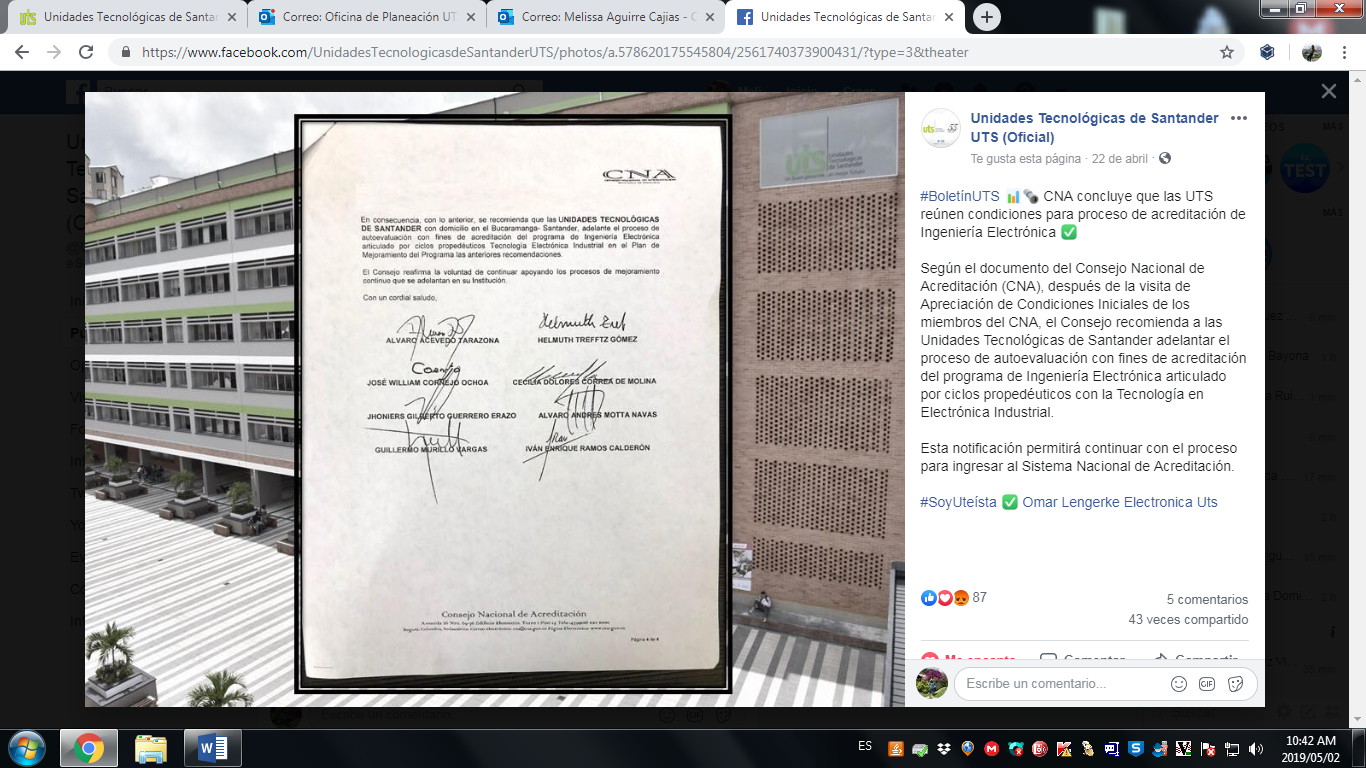 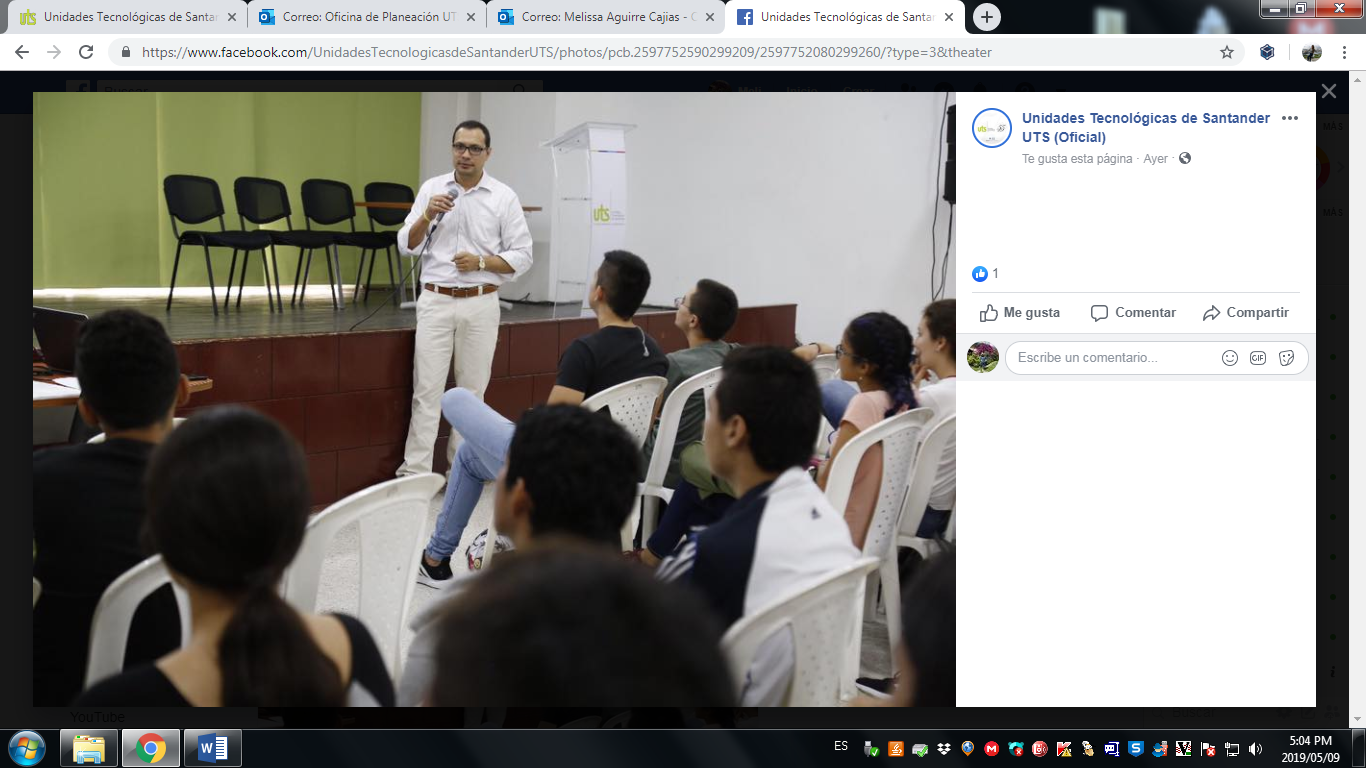 POLÍTICA No. 4. Profesores, investigadores y estudiantes para el incremento de la calidad académica.
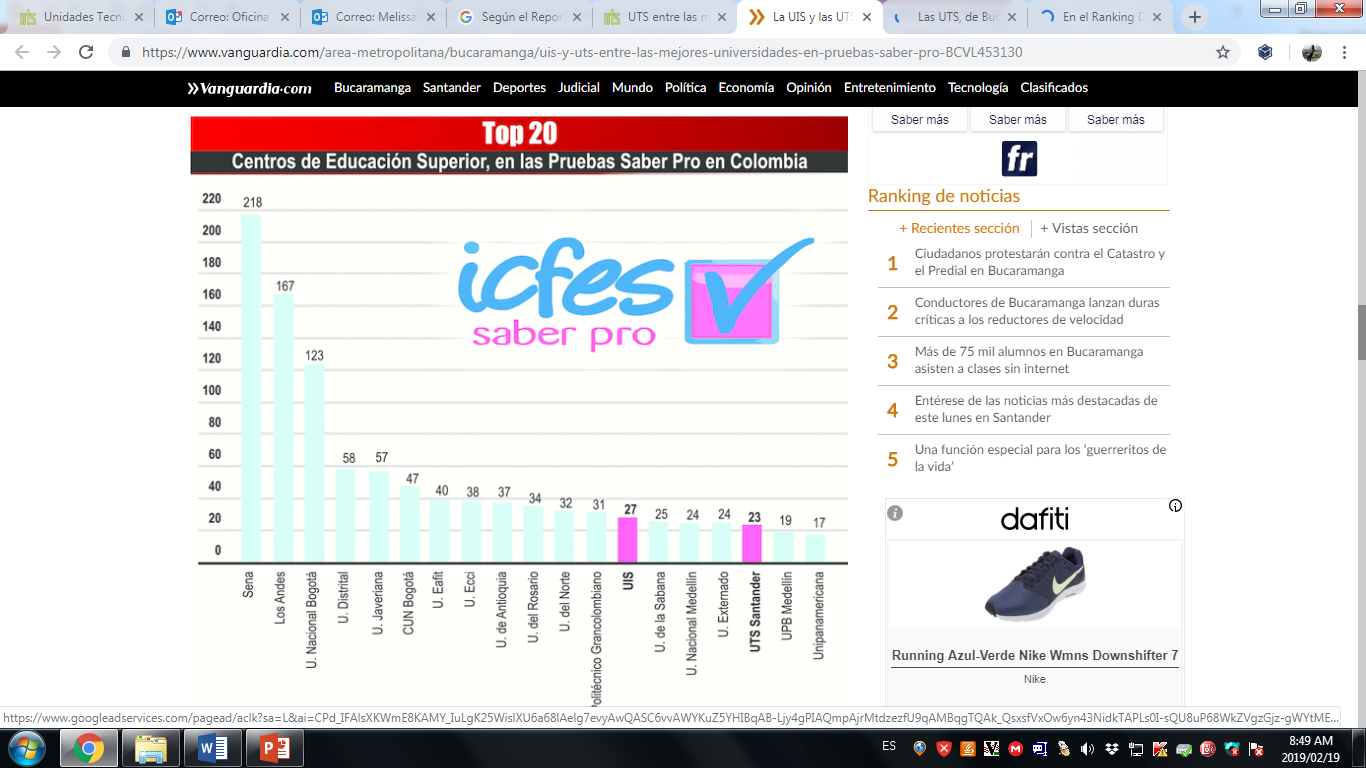 UTS ENTRE LAS MEJORES 18 INSTITUCIONES DE EDUCACIÓN SUPERIOR EN LAS PRUEBAS SABER PRO. Según los resultados del Examen de estado de calidad de la educación superior Saber Pro, entregado por el Instituto Colombiano para la Evaluación de la Educación (ICFES) al Ministerio de Educación Nacional (MEN), las Unidades Tecnológicas de Santander ocupan el puesto número 18 de las mejores instituciones de Educación Superior en estas pruebas a nivel nacional con 19 estudiantes destacados.
POBLACIÓN ESTUDIANTIL
MATRICULADOS

2018-I: 16.582

2018-II: 15.287
GRADUADOS

2018-I: 1.597

2018-II: 2.571
FORMACIÓN DOCENTE
263 DOCENTES CON FORMACIÓN DE MAESTRÍA Y DOCTORADO (21  DOCTORES Y 242 MAGISTER)
8 DOCENTES DE CARRERA VINCULADOS
367 DOCENTES CAPACITADOS EN LOS DIFERENTES CURSOS, SEMINARIOS Y TALLERES OFRECIDOS
POLÍTICA No. 5. Responsabilidad Social de las UTS basada en los impactos de la extensión y proyección social
PROYECCIÓN SOCIAL Y EXTENSIÓN
POLÍTICA No. 6. Sostenibilidad Financiera Institucional
PRESUPUESTO DE INGRESOS
PRESUPUESTO DE GASTOS
POLÍTICA No. 7. Incorporación y apropiación de las Tecnología de Información y Comunicación TIC, como soporte de la plataforma tecnológica, educativa e investigativa.
2018
UN AÑO DE GRANDES LOGROS
2018, AÑO DE EJECUCIÓN DE PROYECTOS
ASÍ AVANZA NUESTRO NUEVO EDIFICIO UTEÍSTA
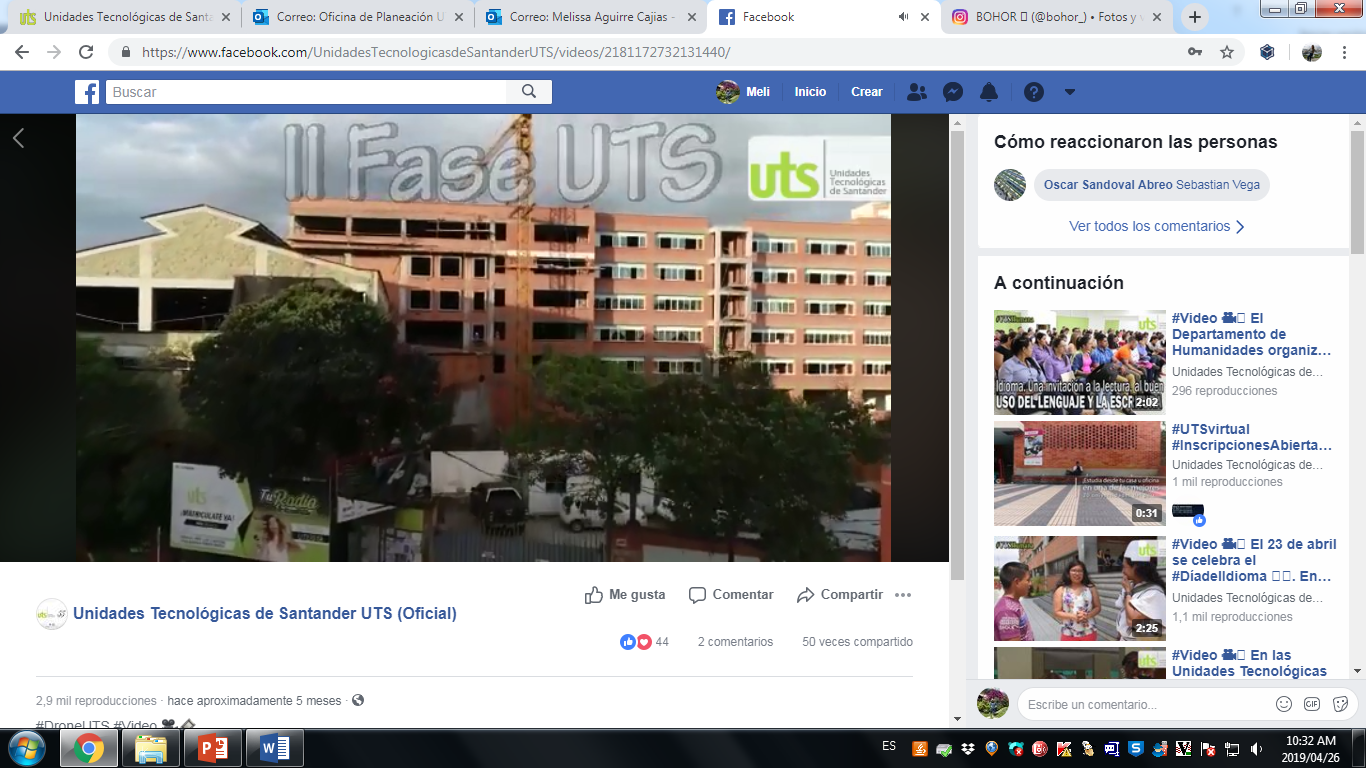 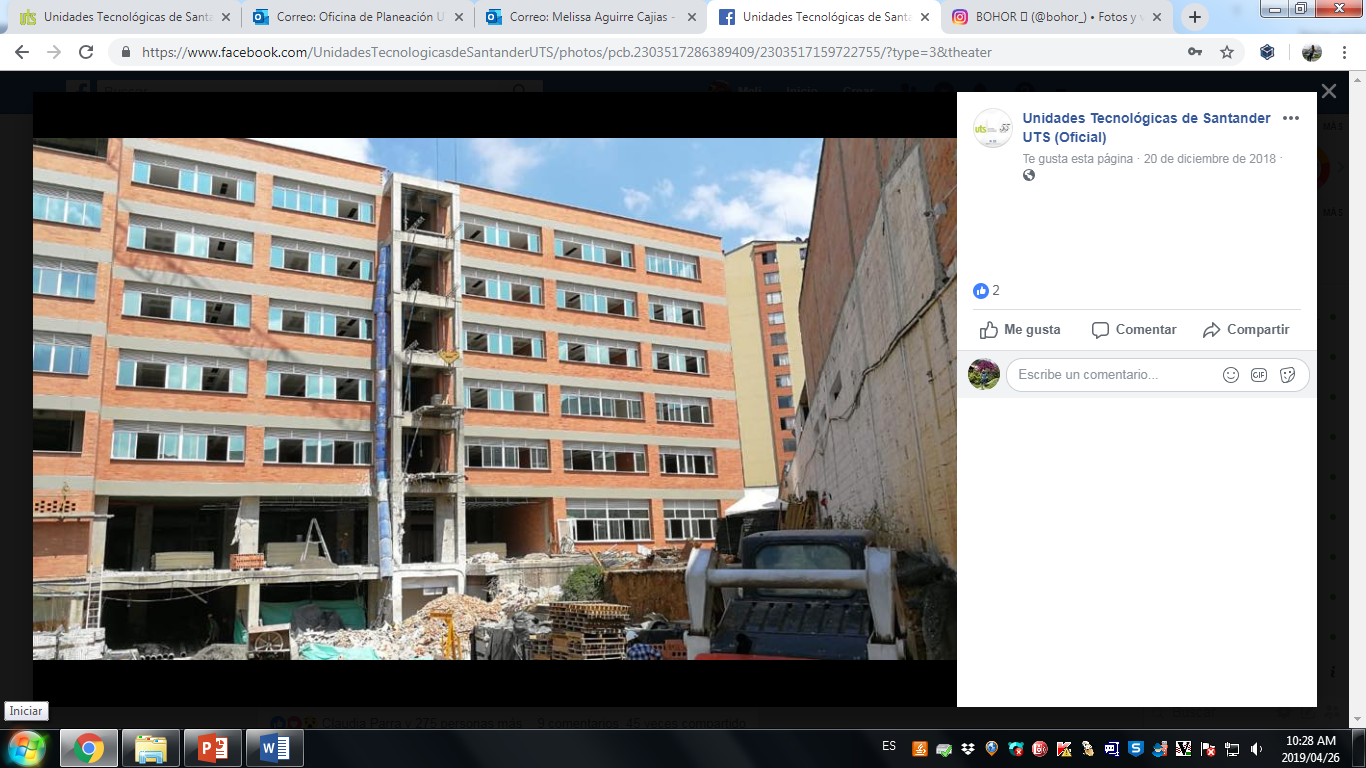 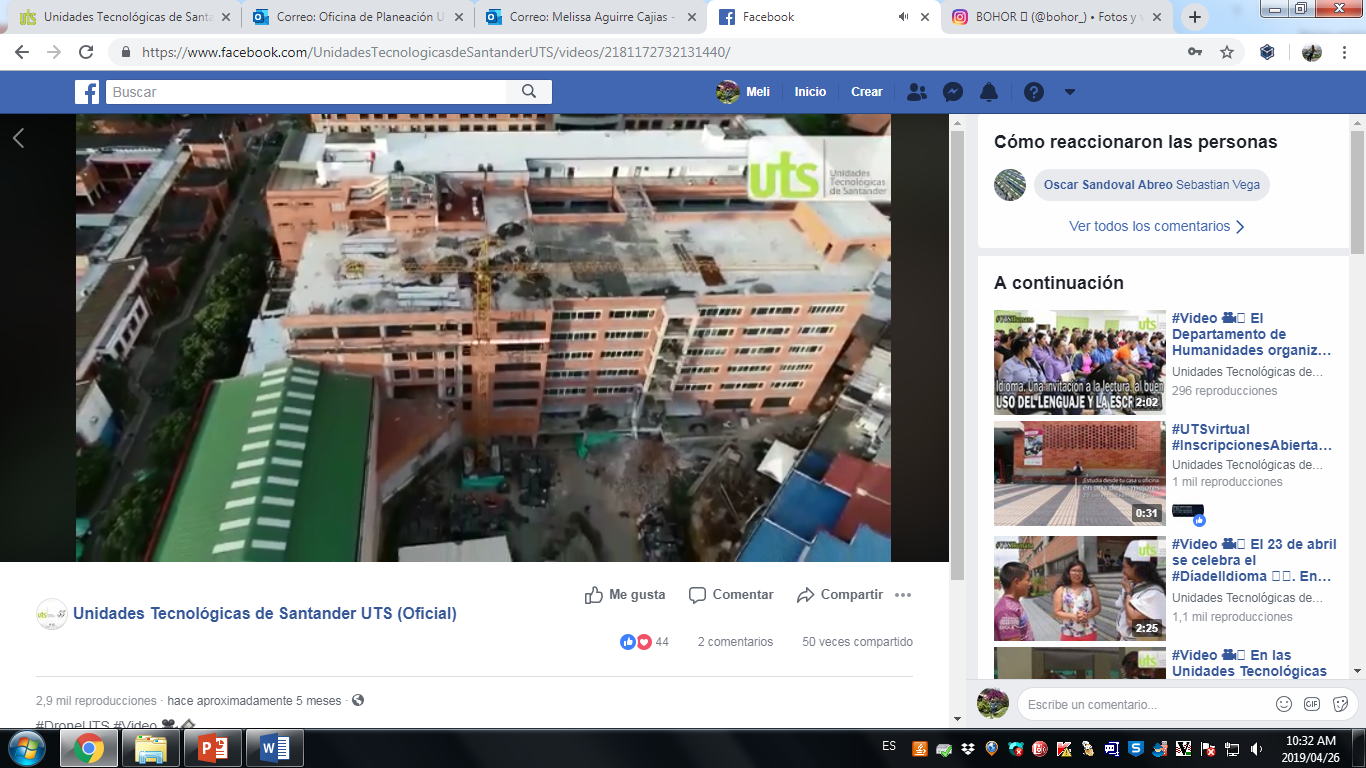 80% 
DE CUMPLIMIENTO
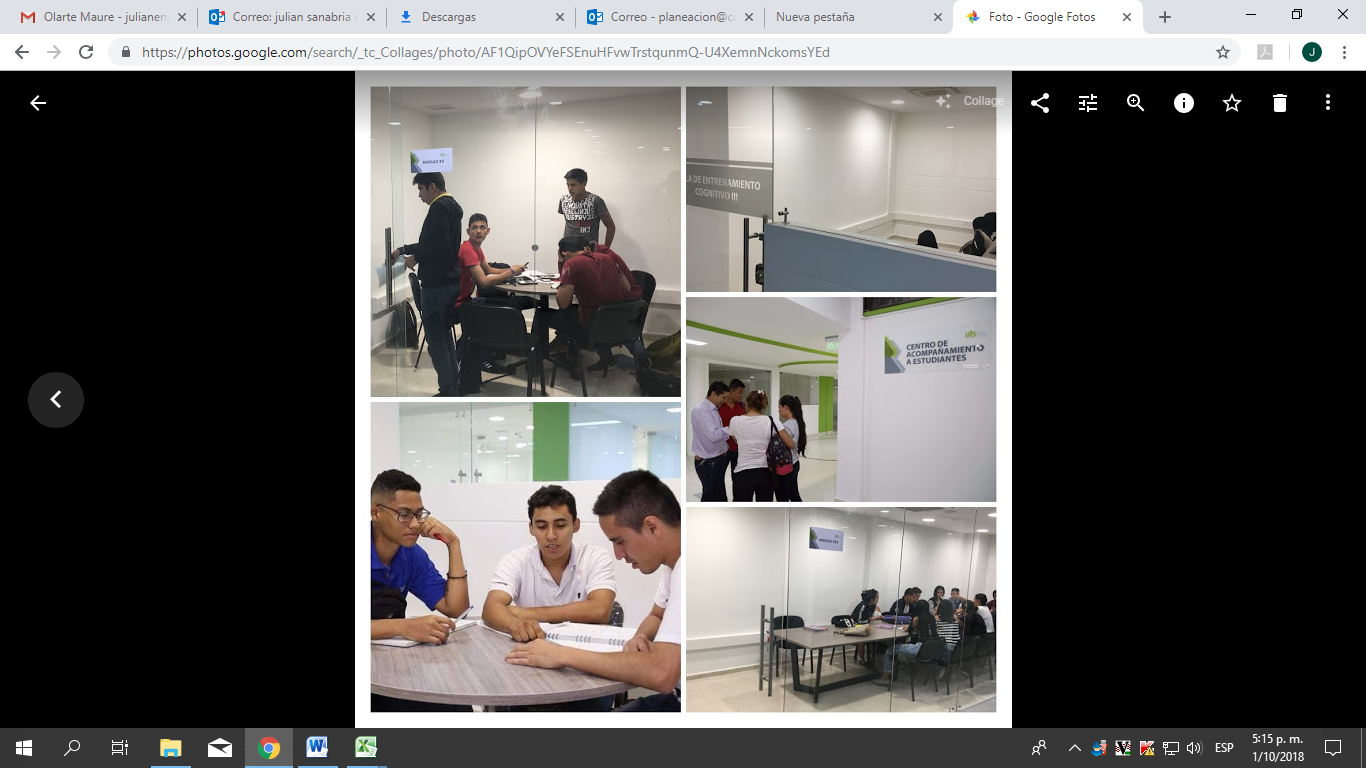 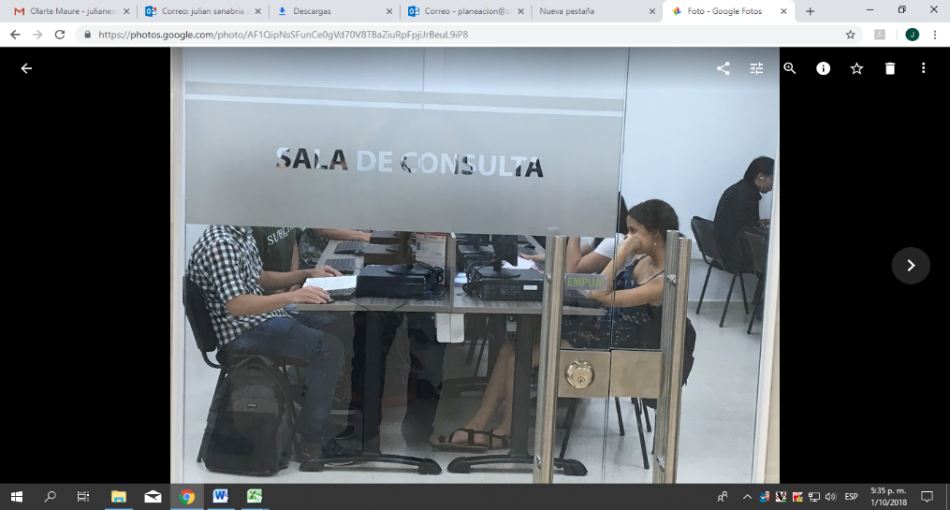 2018, AÑO DE EJECUCIÓN DE PROYECTOS
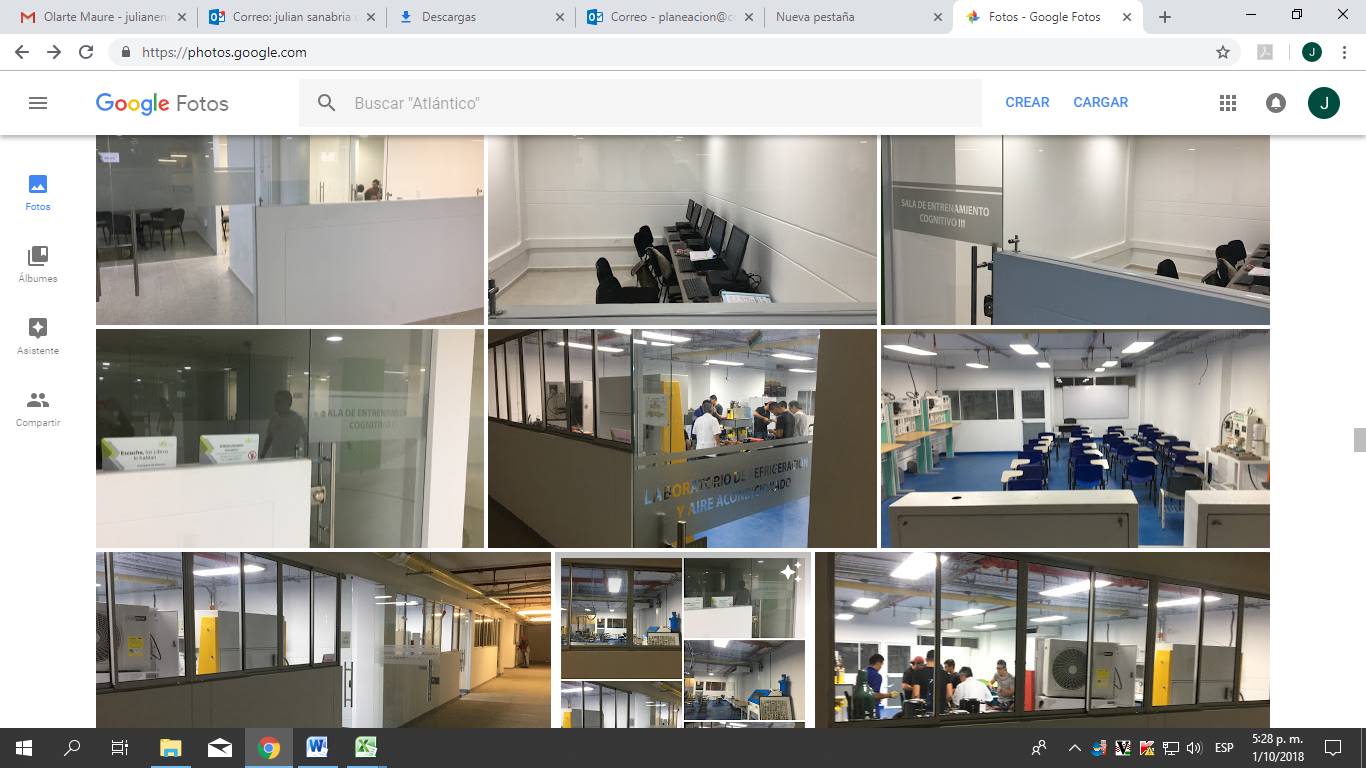 CENTRO DE ACOMPAÑAMIENTO AL ESTUDIANTE
100% 
DE CUMPLIMIENTO
2018, AÑO DE EJECUCIÓN DE PROYECTOS
LABORATORIOS DE QUÍMICA ORGÁNICA E INORGÁNICA
PARA LOS PROGRAMAS DE PETRÓLEO Y GAS Y RECURSOS AMBIENTALES
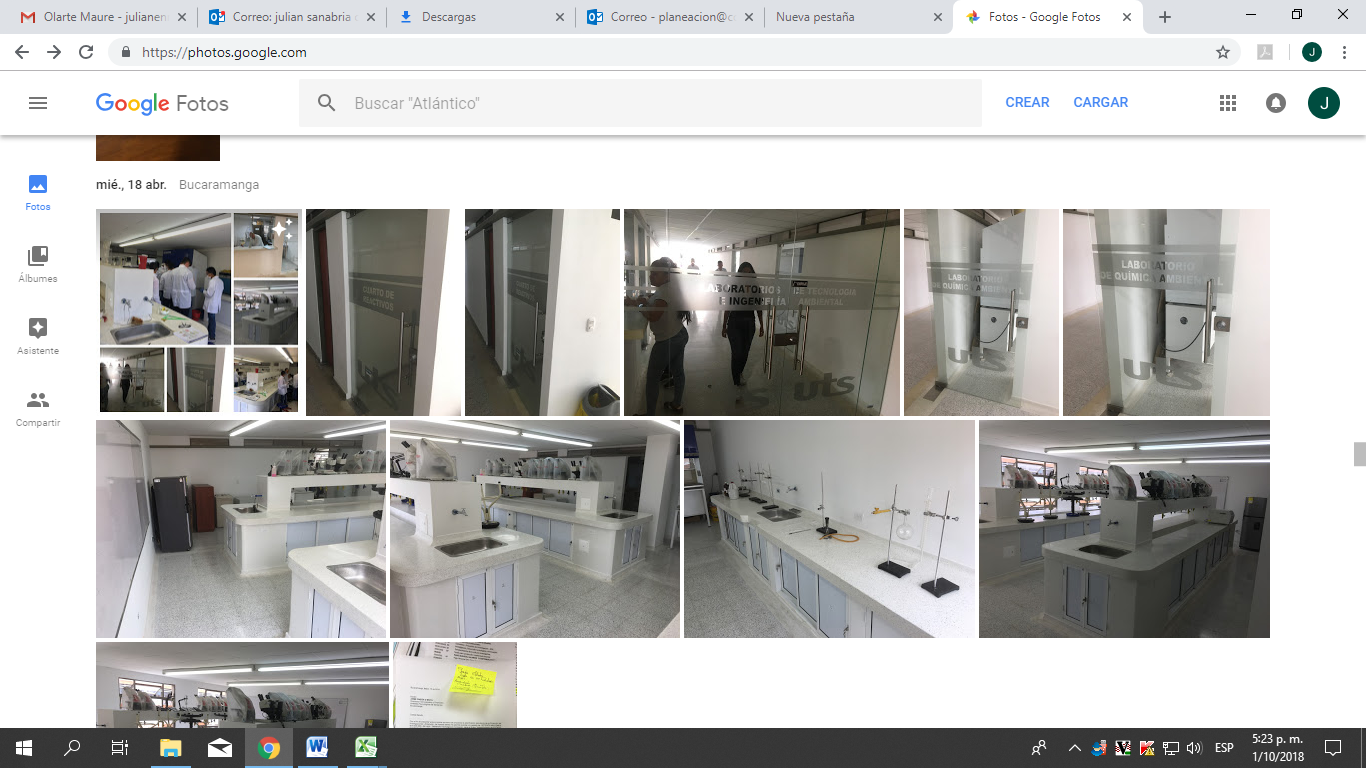 100% 
DE CUMPLIMIENTO
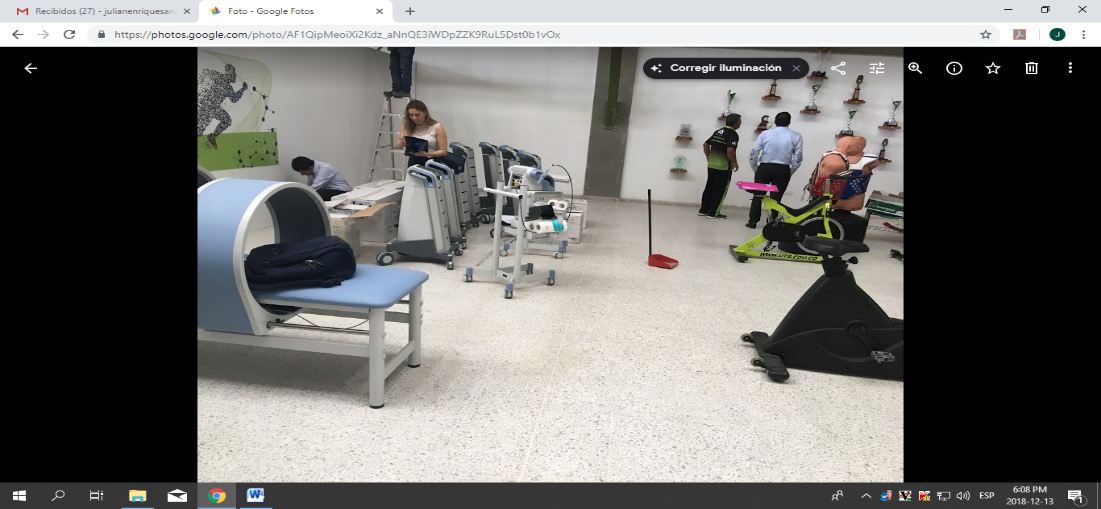 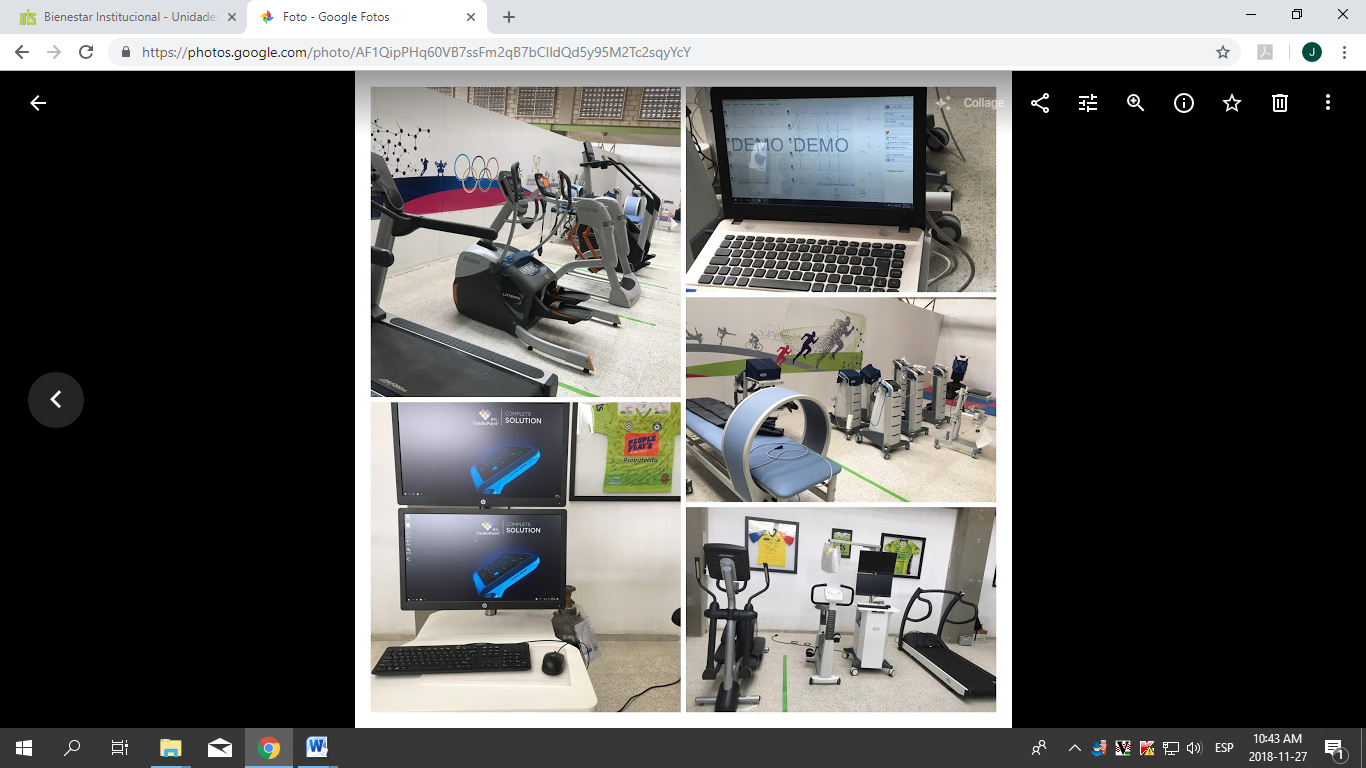 2018, AÑO DE EJECUCIÓN DE PROYECTOS
LABORATORIO CENTRO DE ALTO RENDIMIENTO
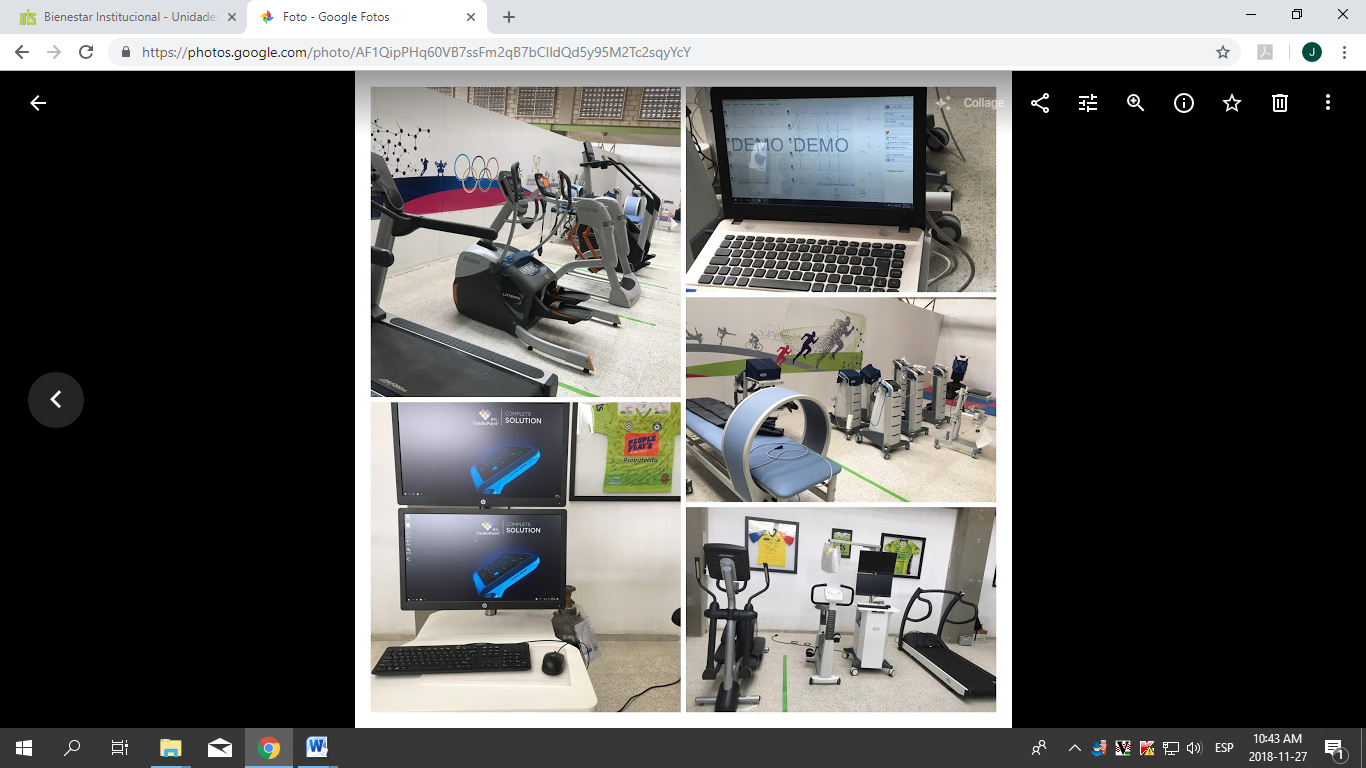 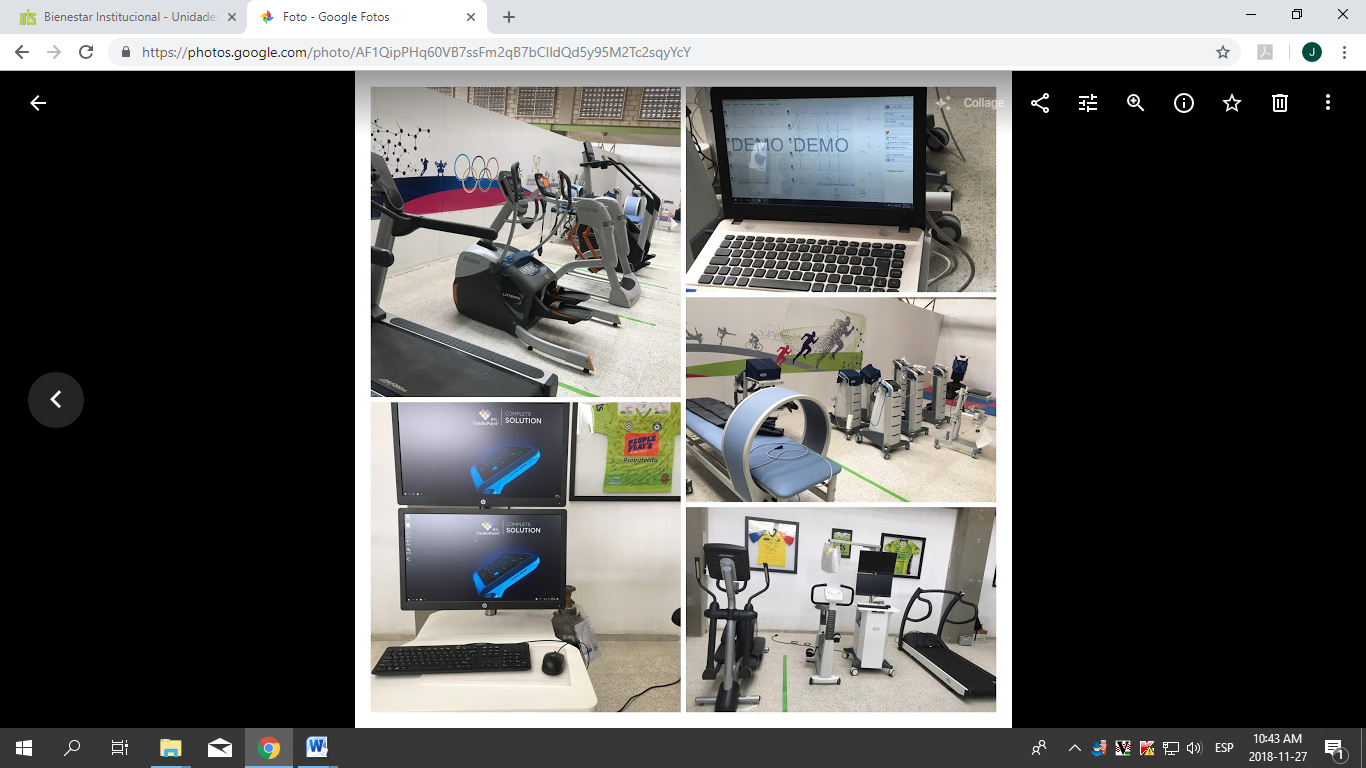 100% 
DE CUMPLIMIENTO
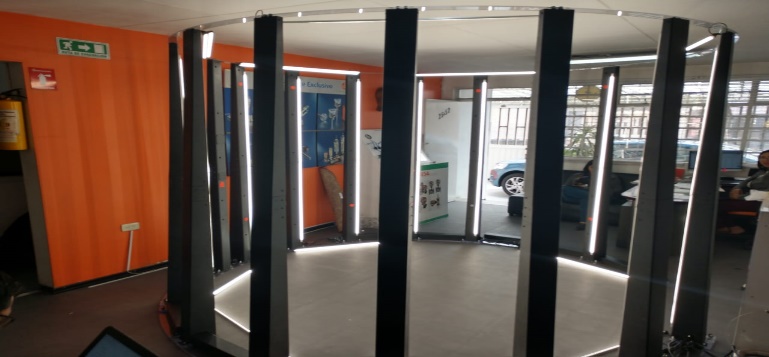 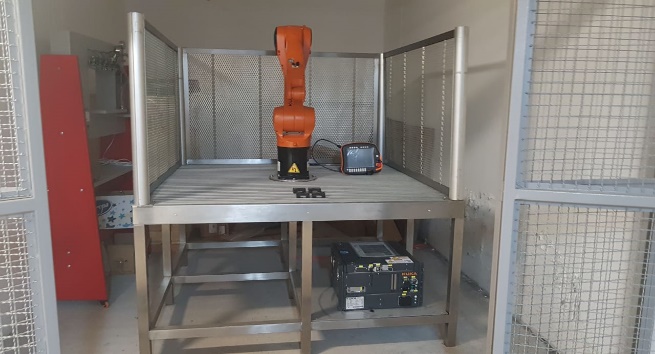 2018, AÑO DE EJECUCIÓN DE PROYECTOS
CELDA FLEXIBLE
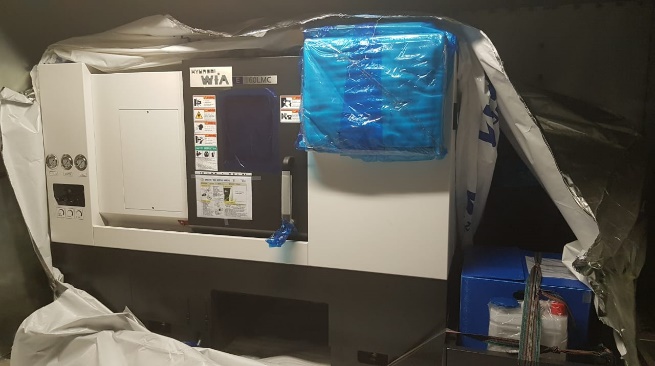 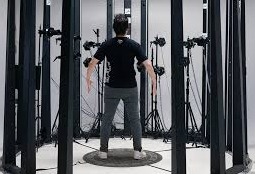 100% 
DE CUMPLIMIENTO
2018, AÑO DE EJECUCIÓN DE PROYECTOS
FORTALECIMIENTO DE LA CULTURA INVESTIGATIVA EN LAS UTS A TRAVÉS DE LA IMPLEMENTACIÓN DE LABORATORIOS (Metrología, Propagación de materia vegetal, Laboratorio remoto, Resistencia materiales, entre otros)
EQUIPOS PARA PRÁCTICAS  DE LOS 9 PROGRAMAS DE LA FCNI
ADECUACIÓN FÍSICA DEL COLISEO DE LA SEDE PRINCIPAL 
ADQUISICIÓN DE MOBILIARIO Y EQUIPOS DE COMPUTO (Para fortalecer el nuevo edificio)
IMPLEMENTACIÓN DEL LABORATORIO DE ALTA TENSIÓN
100% 
DE CUMPLIMIENTO
2018, AÑO DE EJECUCIÓN DE PROYECTOS
DOTACIÓN TECNOLÓGICA

RECURSOS EDUCATIVOS PARA EL APRENDIZAJE EN INGLÉS
AULA MAGISTRAL Y DE TELECONFERENCIA
ADQUISICIÓN DE SIMULADORES Y SOFTWARE PARA LOS LABORATORIOS DE LA FCSE

90% DE CUMPLIMIENTO
INFRAESTRUCTURA FÍSICA

MEJORAMIENTO DE LA INFRAESTRUCTURA DE LOS LABORATORIOS DE CELDA FLEXIBLE MANUFACTURERA, DE ALTA TENSIÓN, DE GEOTECNIA Y DE MÉTODOS Y TIEMPOS;  Y ADECUACIÓN DEL LABORATORIO EXISTENTE DE HIDRÁULICA Y LOS  DOS ALMACENES DE ELECTRÓNICA Y ELECTRICIDAD. (50% DE CUMPLIMIENTO)
ESPACIO FÍSICO PARA LA CREACIÓN DE UNA PLAZOLETA PARA EL NUEVO ACCESO DE LA COMUNIDAD EDUCATIVA DE LA SEDE PRINCIPAL UTS. (40% DE CUMPLIMIENTO)
POLÍTICA No. 8. Desarrollo humano del personal al servicio de la Institución.
GESTIÓN DEL TALENTO HUMANO
60%
FUNCIONARIOS BENEFICIADOS CON EL PROGRAMA DE BIENESTAR
FUNCIONARIOS ADMINISTRATIVOS CAPACITADOS
CUMPLIMIENTO AL PLAN DE INCENTIVOS Y ESTÍMULOS
78%
100%
POLÍTICA No. 9. Bienestar Institucional en procura del mejoramiento de la calidad de vida de los estudiantes, docentes y administrativos de la institución.
BIENESTAR INSTITUCIONAL
POLÍTICA No. 10. Articulación institucional con el entorno local, regional, nacional e internacional
INTERNACIONALIZACIÓN
MOVILIDAD ENTRANTE Y SALIENTE : 
26 PROFESORES Y ESTUDIANTES PARTICIPANDO EN PROGRAMAS DE INTERCAMBIO ACADÉMICO
10 NUEVOS ACUERDOS O CONVENIOS CELEBRADOS PARA EL DESARROLLO DE ACTIVIDADES ACADÉMICAS
Alcaldía de Florián
Alcaldía de Bucaramanga
Alcaldía de Norosí 
Alcaldía de San Gil 
Alcaldía de California
Gobernación de Norte de Santander
Gobernación de Santander (Programa lumbreras) 
Gobernación de Santander (Programa de inclusión estudiantil)
ECOPETROL
Universidad Industrial de Santander
INTERNACIONALIZACIÓN
15  CONVENIOS CON EL EXTERIOR EN FUNCIONAMIENTO
Aix Marseille Universidad 
Lúniversite De Caen Basse-Normandie
Université Du Havre
Fundación Mexicana de Educación a Distancia (FUMED) 
Universidad de Colima
Universidad de Aveiro
Institución Tecnológica Colegio Mayor de Bolívar
AISEC
CEF-UDIMA
Escuela Europea de Dirección de Empresa. (EUDE)
Universidad De Alicante
Universidad Tecnológica Nacional
Universidad Nacional de Santiago del Estero de Argentina
Escuela de Ingeniería de San Carlos de la Universidad de Sao Paulo
Fundación Iberoamericana FUNIBER
INTERNACIONALIZACIÓN
11 VINCULACIONES A REDES DE COOPERACIÓN ACADÉMICA
NACIONALES
ASOCIACIÓN NACIONAL DE PROGRAMAS DE TOPOGRAFÍA
INTERNACIONALIZACIÓN
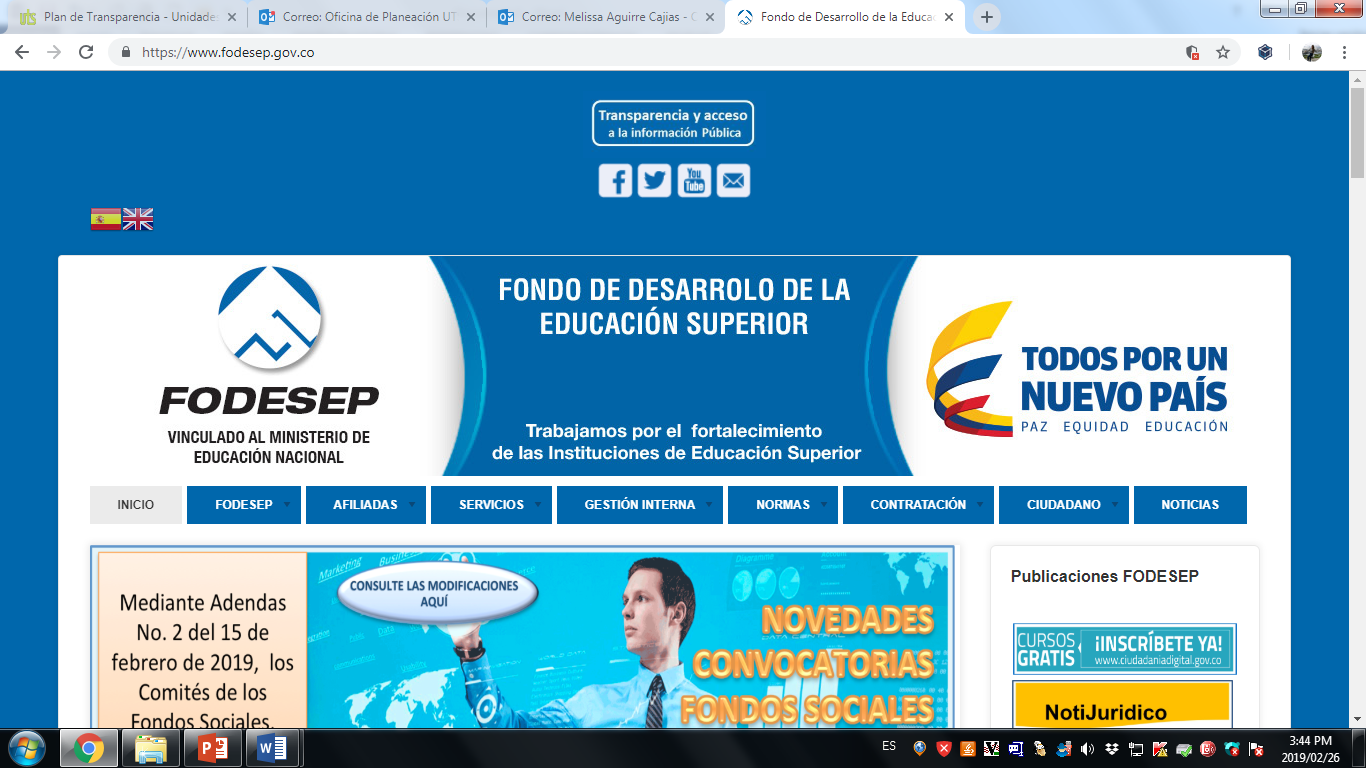 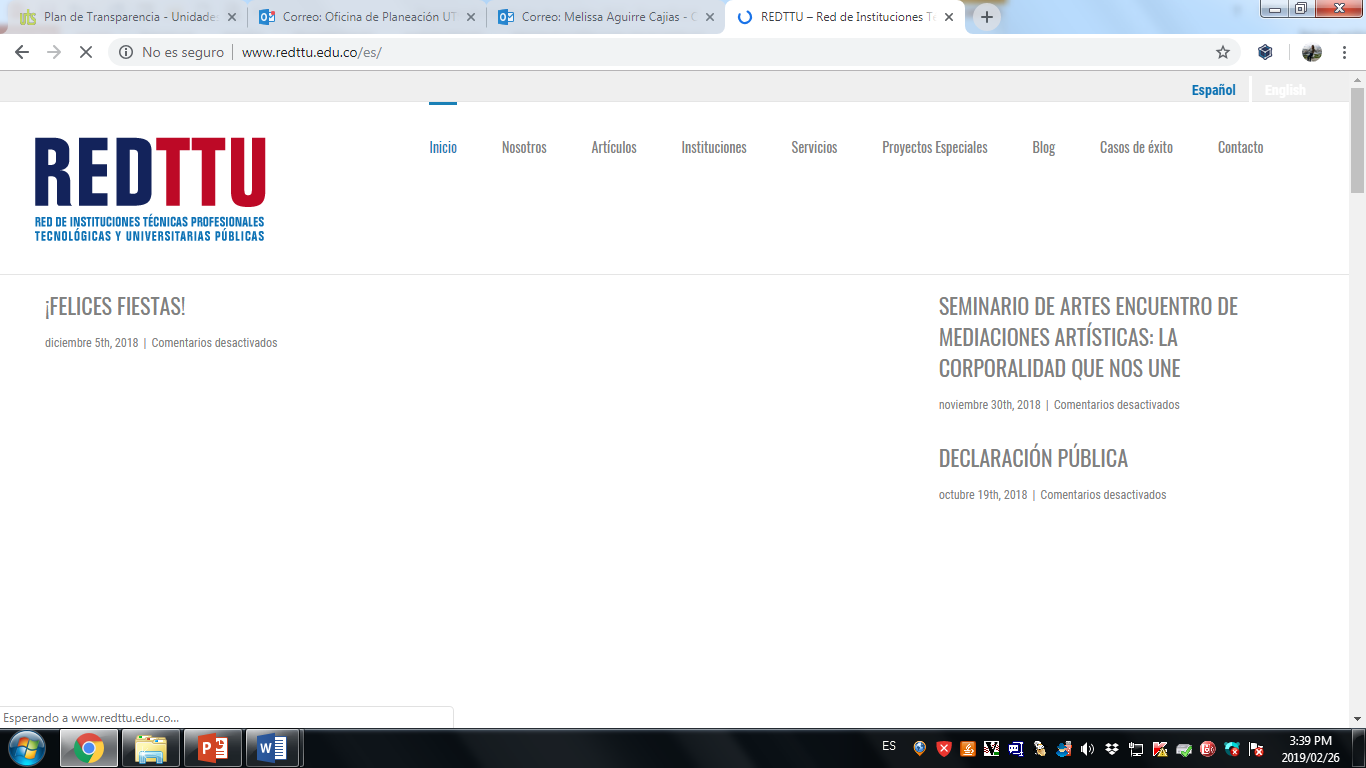 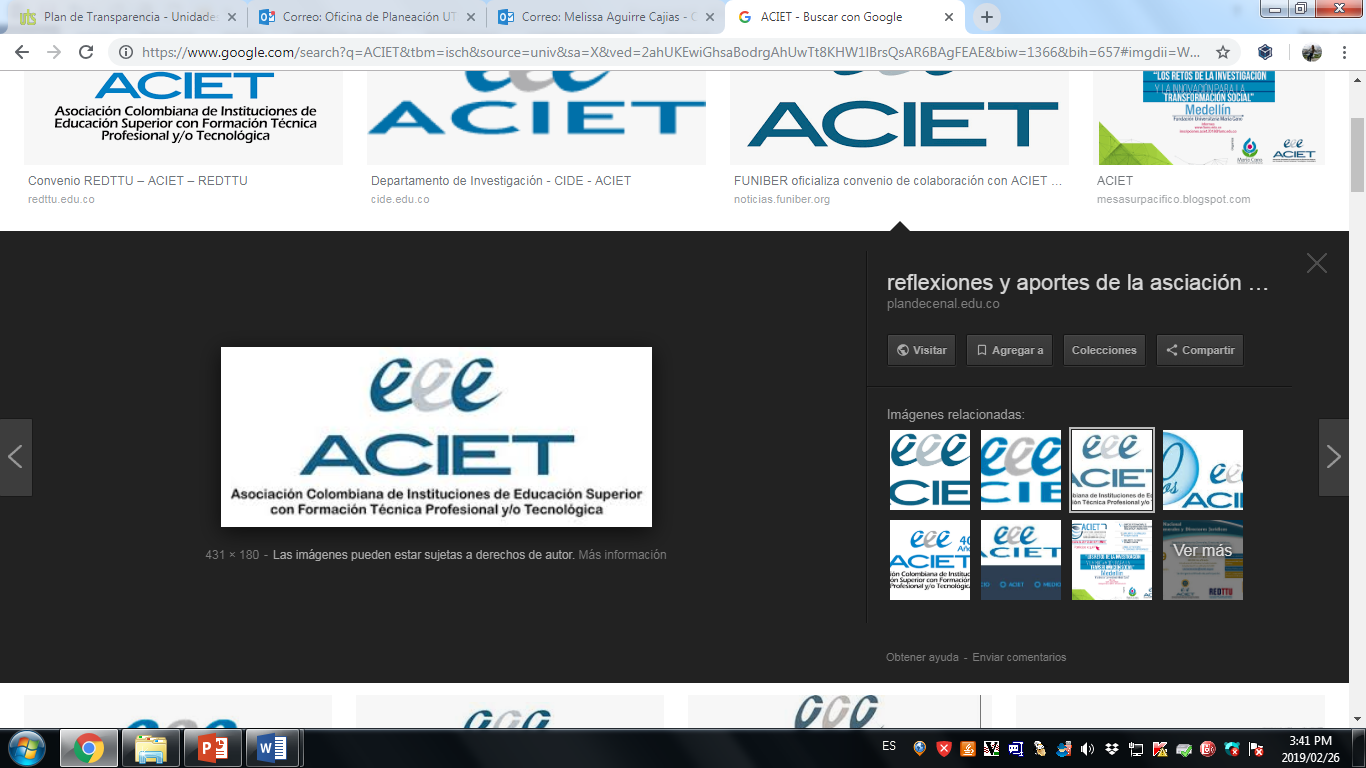 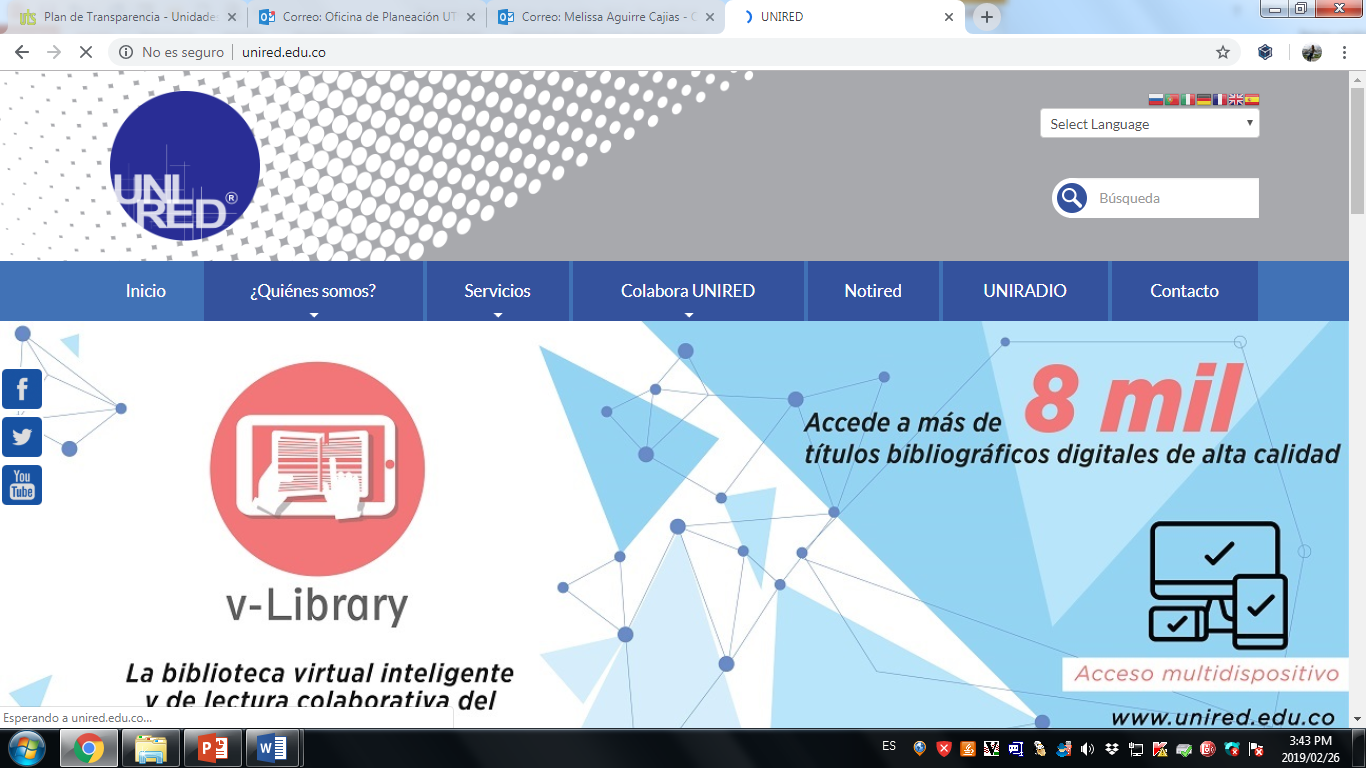 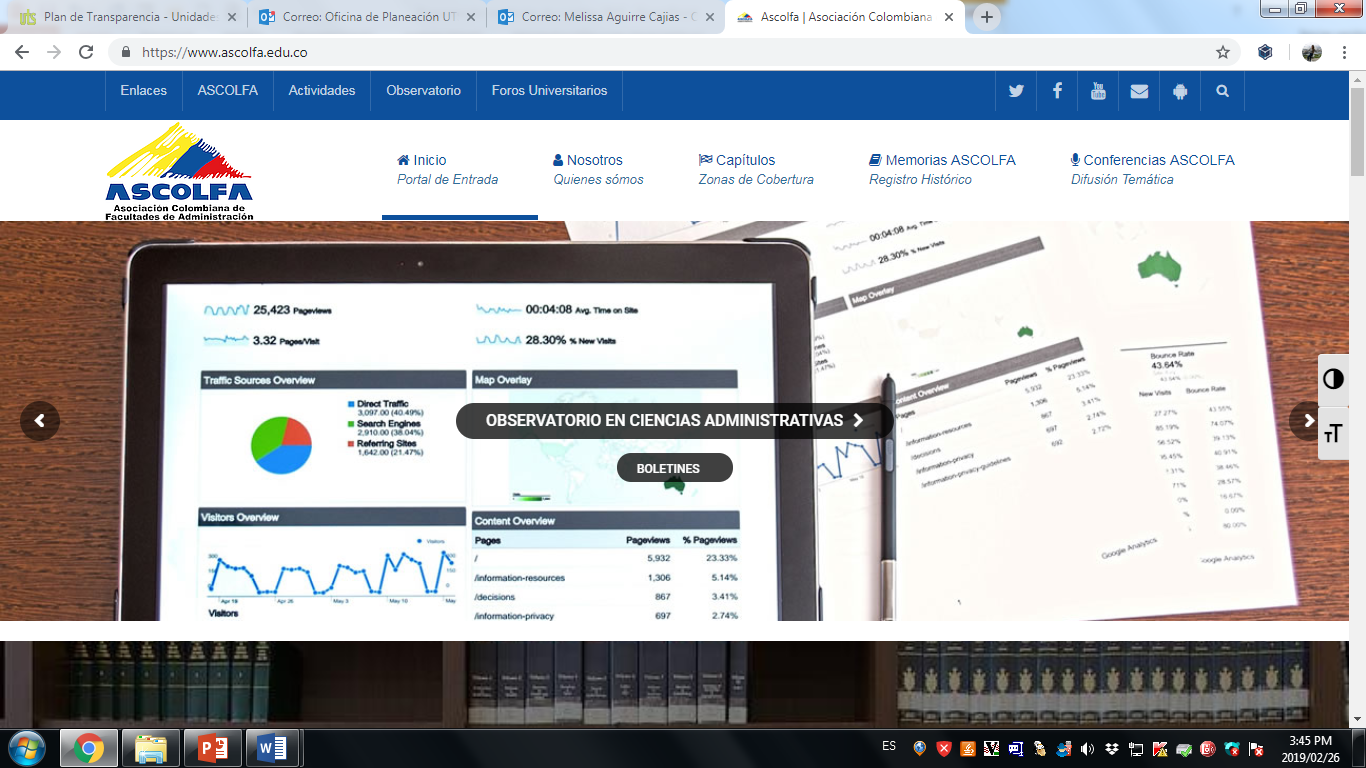 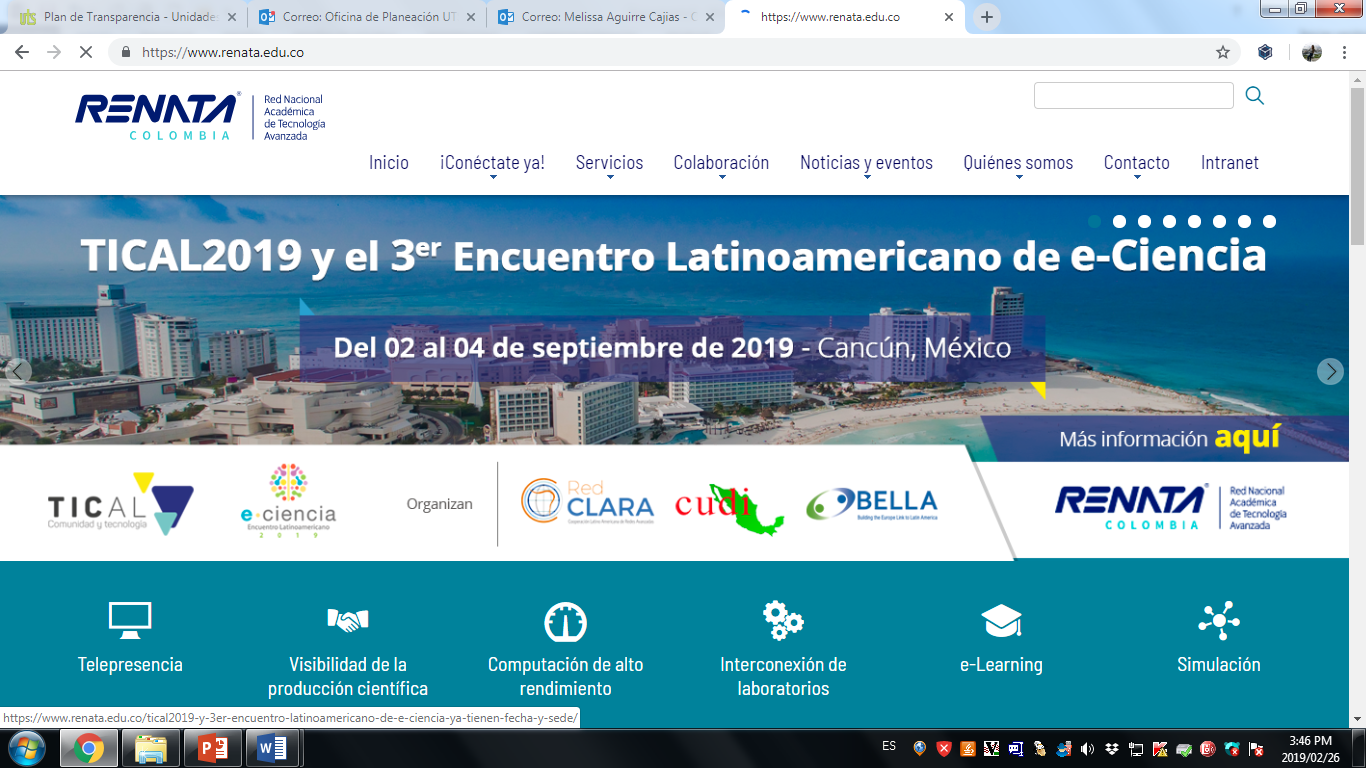 11 VINCULACIONES A REDES DE COOPERACIÓN ACADÉMICA
INTERNACIONALES
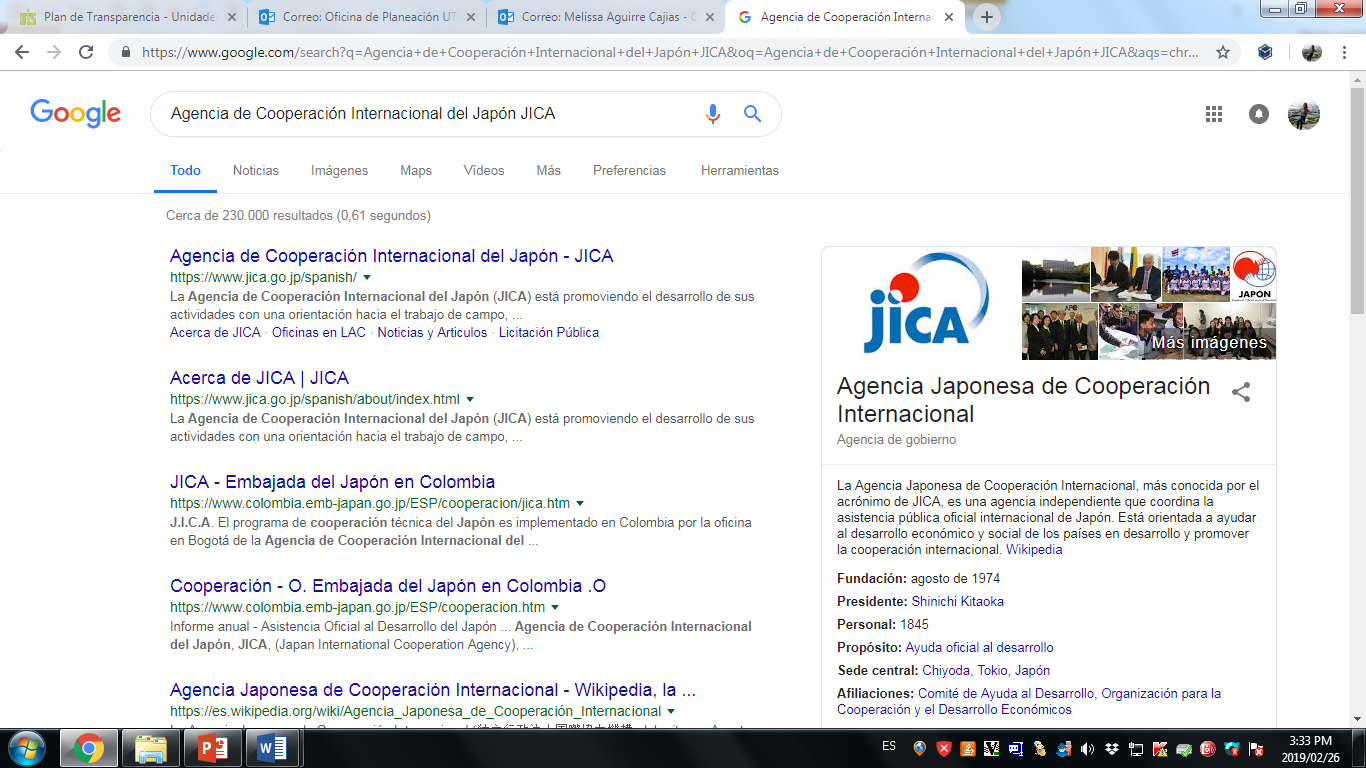 INTERNACIONALIZACIÓN
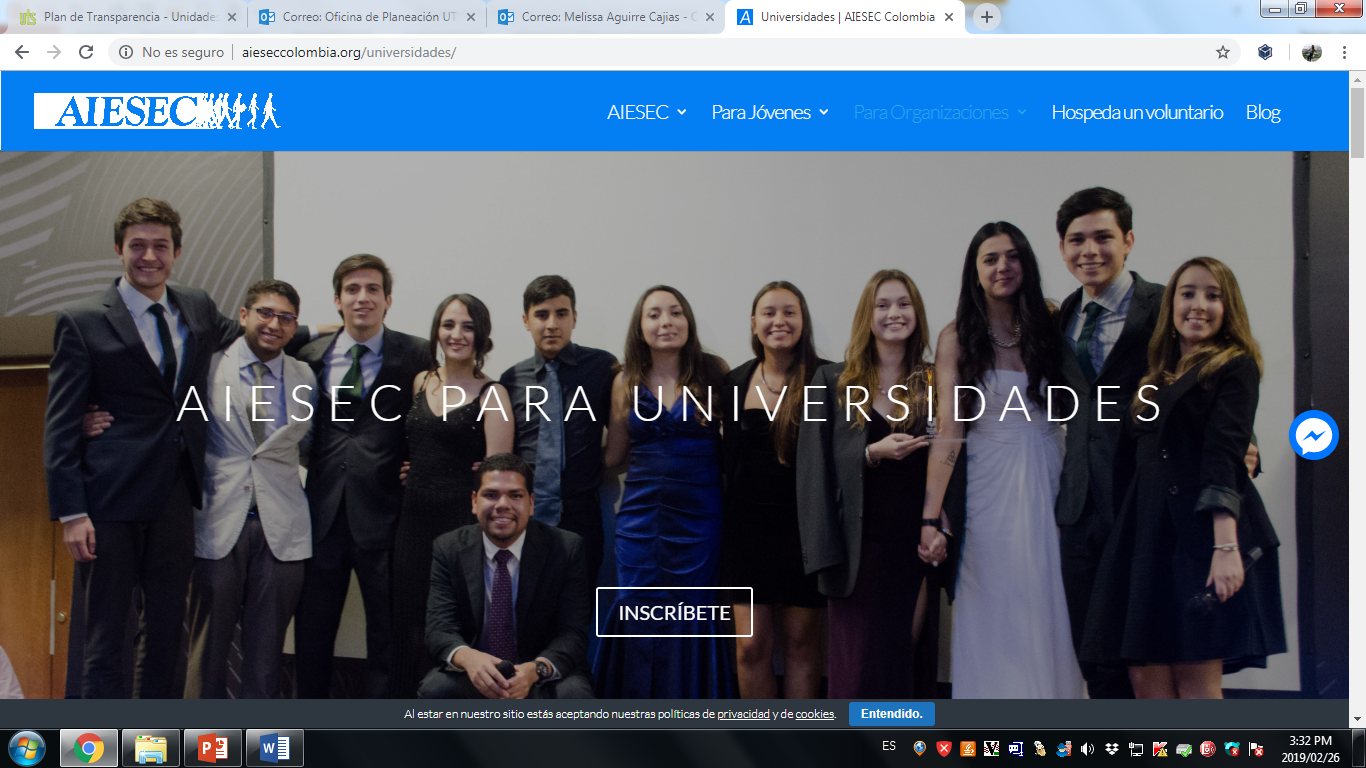 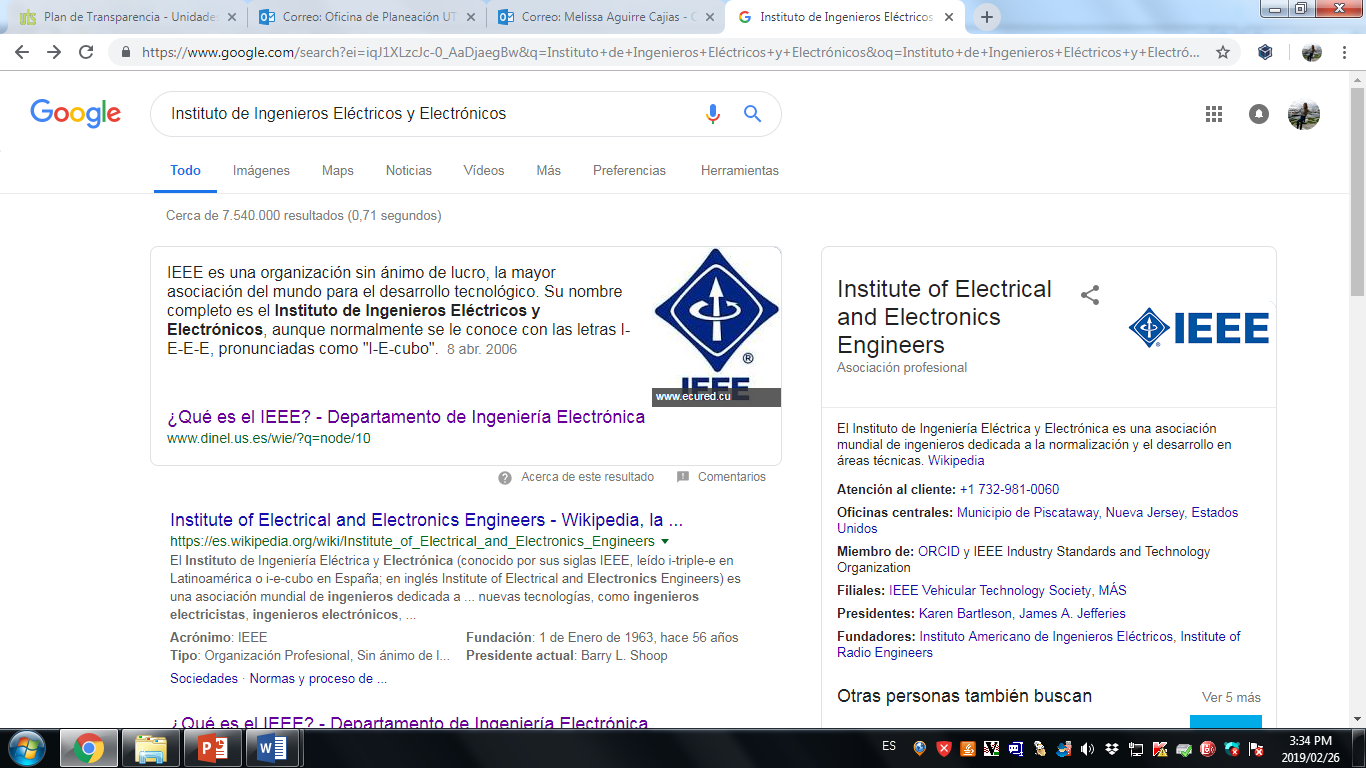 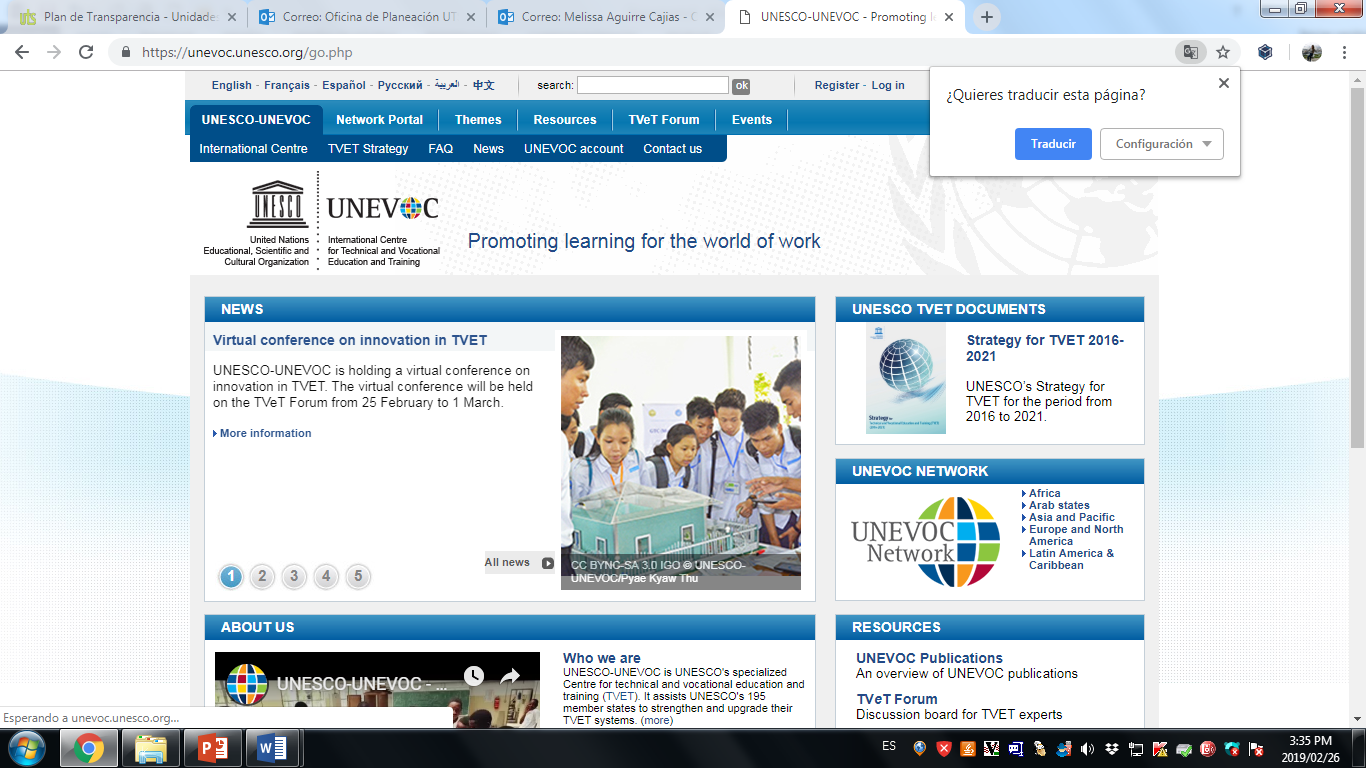 GRACIAS!!!

UNIDADES TECNOLÓGICAS DE SANTANDER
«Un buen presente, un mejor futuro»